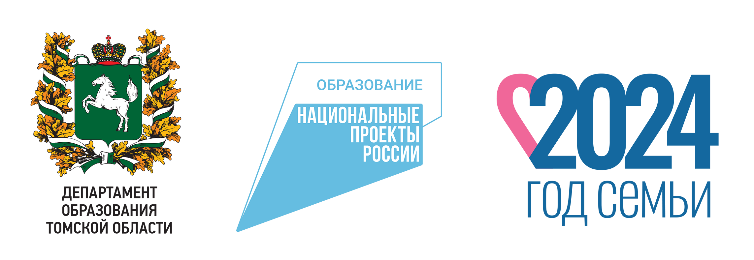 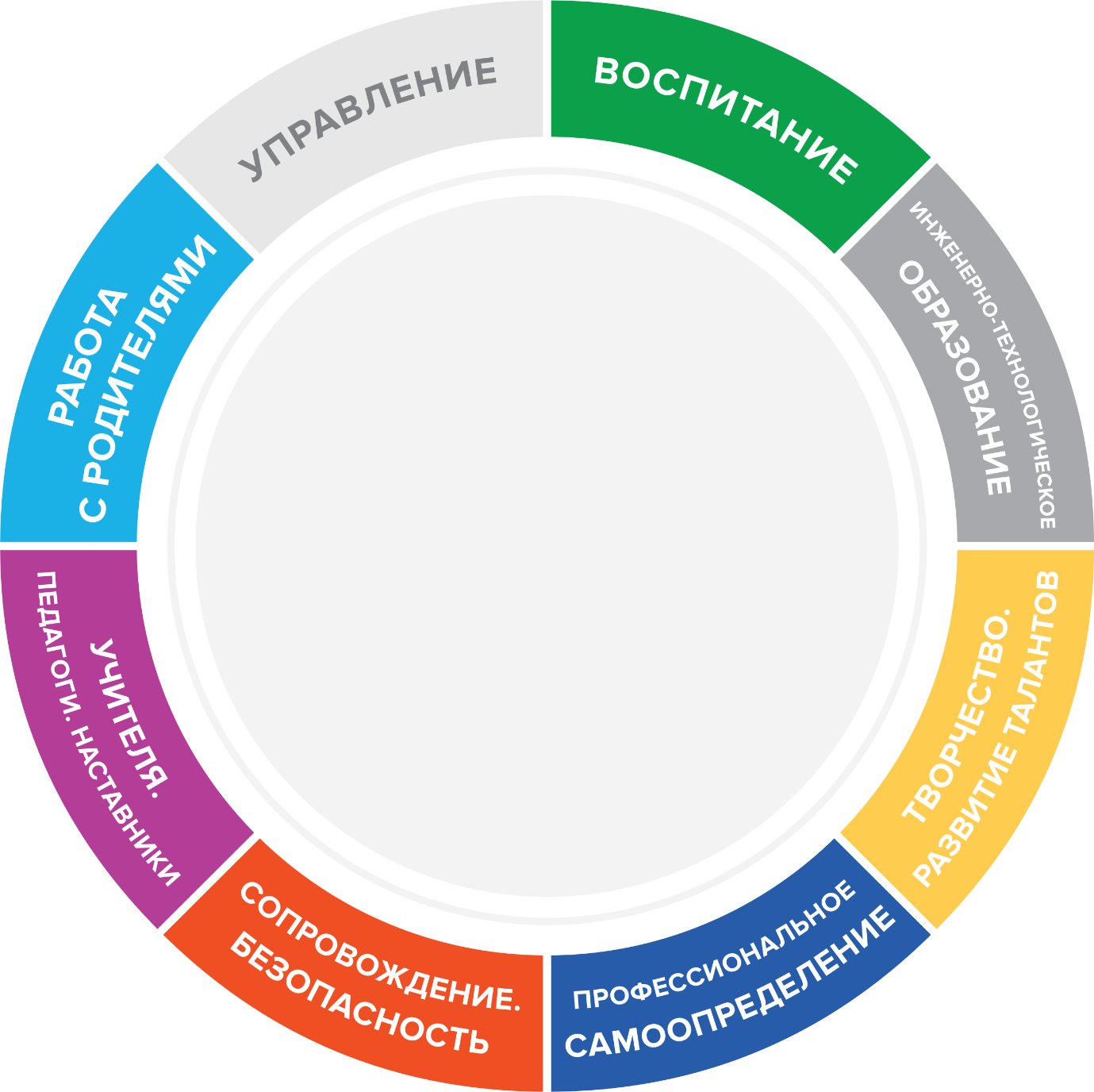 Региональная научно-практическая конференция 
«Школьная география: современный спектр образовательных возможностей»
Чат-бот — помощник учителя географии для подготовки обучающихся к ОГЭ
22-24 АВГУСТА
2024 ГОДА | ТОМСК
FORUM.TOIPKRO.RU/AVGUSTPROVK.COM/AUGUSTPRO2024
Венивитина Светлана Андреевна, учитель географии МАОУ Гуманитарный лицей
Что такое чат-бот и зачем он нужен?
Чат-бот - виртуальный собеседник, который отвечает на вопросы пользователя вместо живого человека.
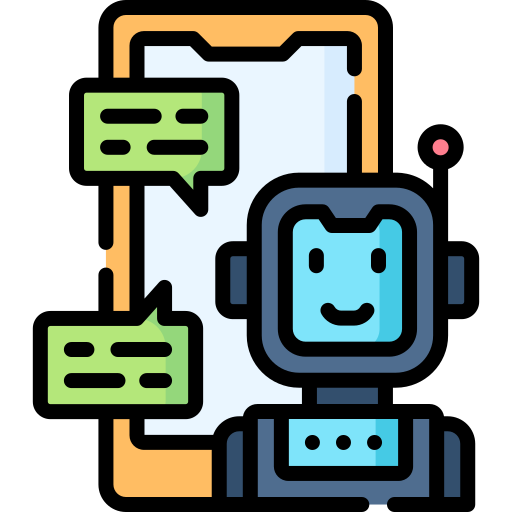 Что такое чат-бот и зачем он нужен?
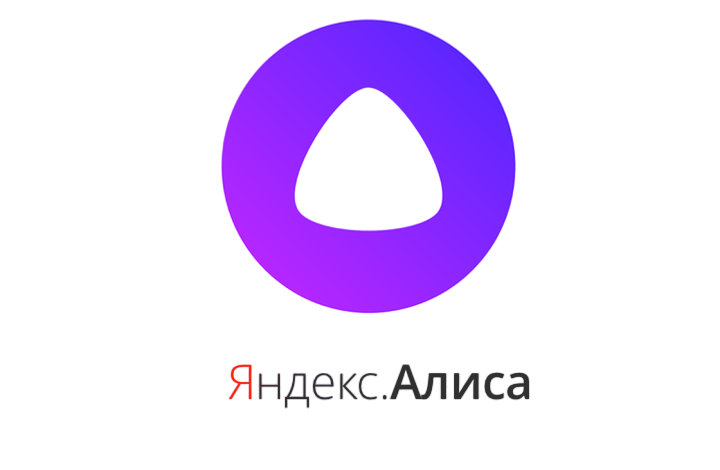 поиск информации в интернете (Алиса);
голосовой автоответчик;
ориентация в банковских услугах (Салют);
поиск сотрудников;
поддержка посетителей сайта (F.A.Q); 
Продажи.
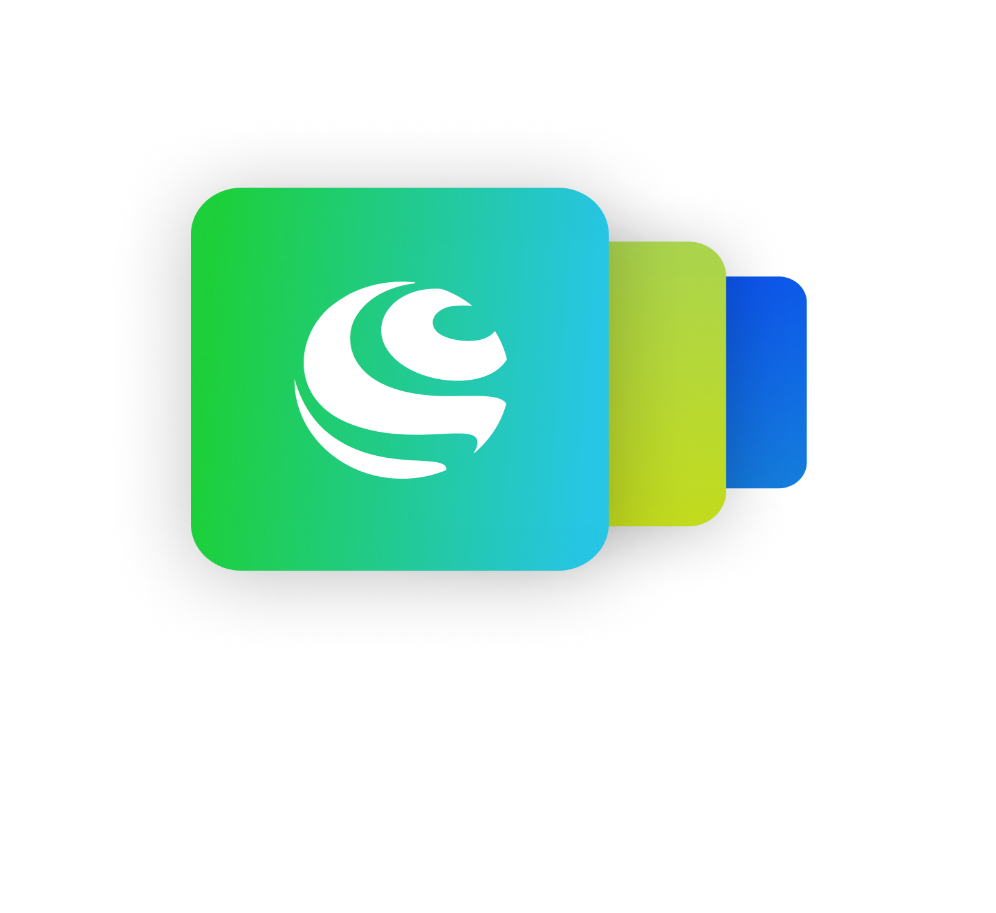 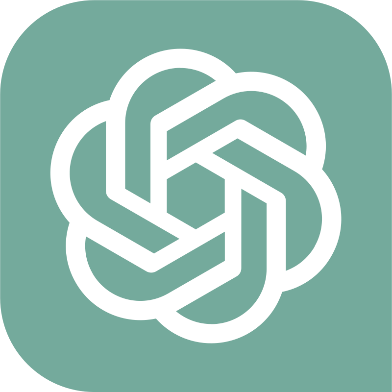 ChatGPT – чат-бот с искусственным
 интеллектом
Способы использования чат-бота в курсе географии 8-11 класса.
Где хранить материалы курса так… 
Чтобы не нужно было дополнительно регистрироваться и входить по паролю? 
Их не приходилось долго искать?
Они были структурированы? 
В постоянном доступе?
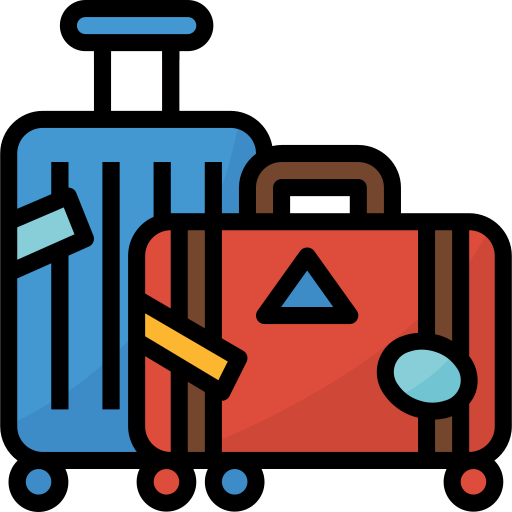 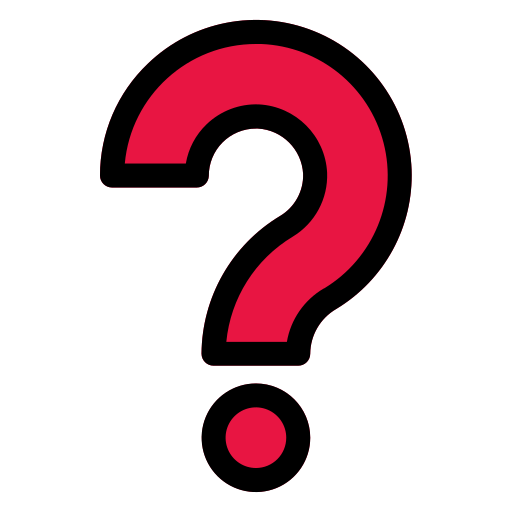 Способы использования чат-бота в курсе географии 8-11 класса.
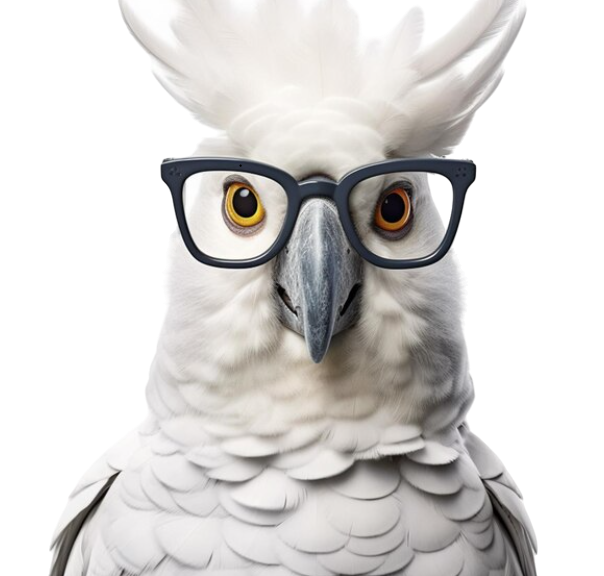 А на какой странице искать ___ ?
А какой атлас нужно покупать?
А что делать если я забыл линейку?
А где пишем?
А как решать ____ задание?
А что будет, если я напишу на 2?
А сколько баллов надо набрать на 5?
А где узнать результаты?
Способы использования чат-бота в курсе географии 8-11 класса.
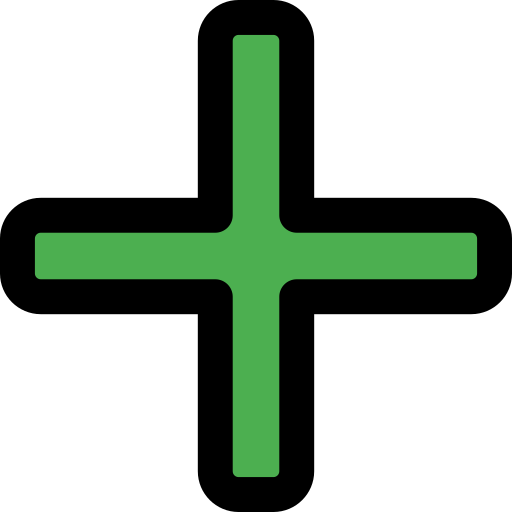 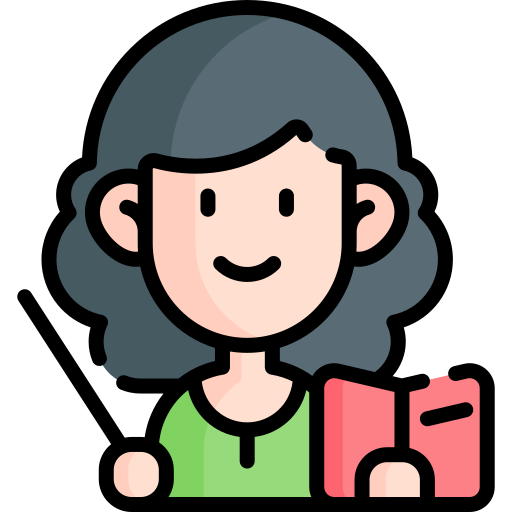 Очно-заочный курс «Подготовка к ОГЭ по географии»
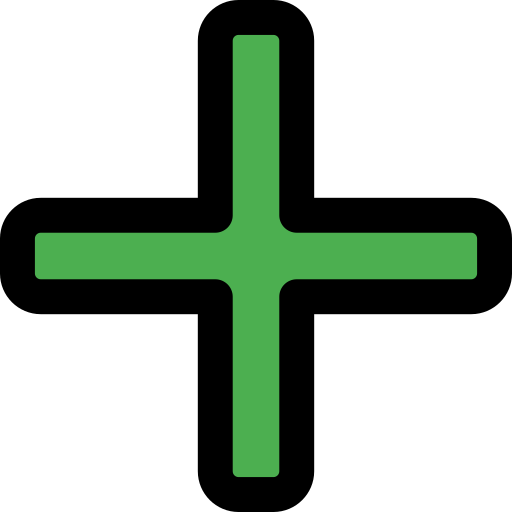 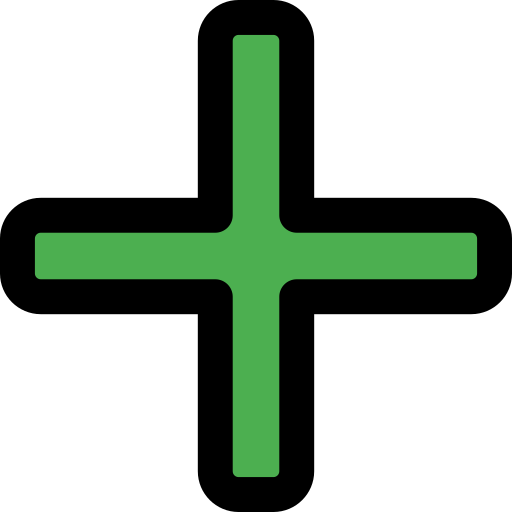 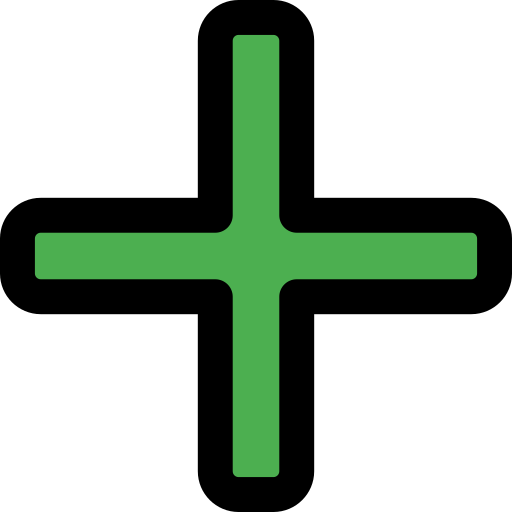 Очно-заочный курс «Индивидуальный учебный план для обучающегося»
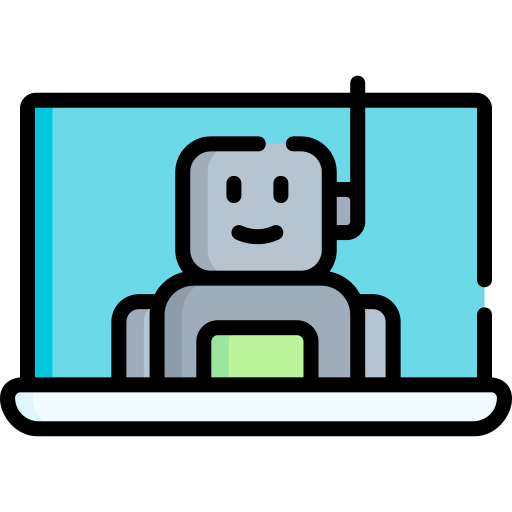 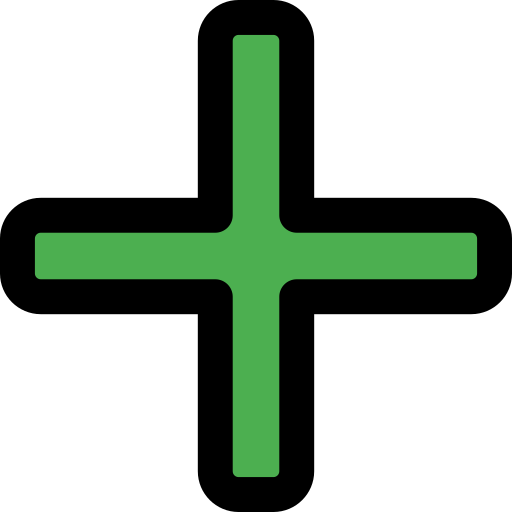 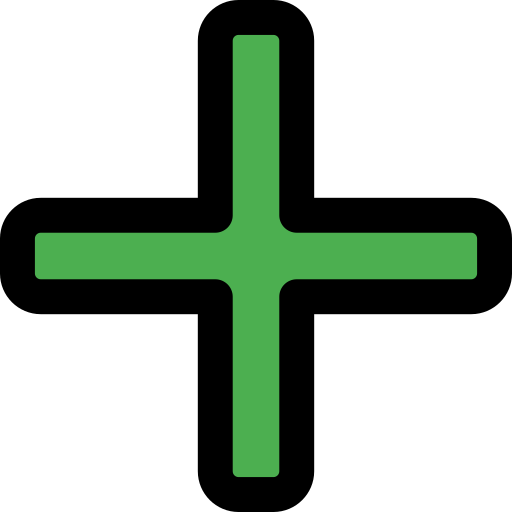 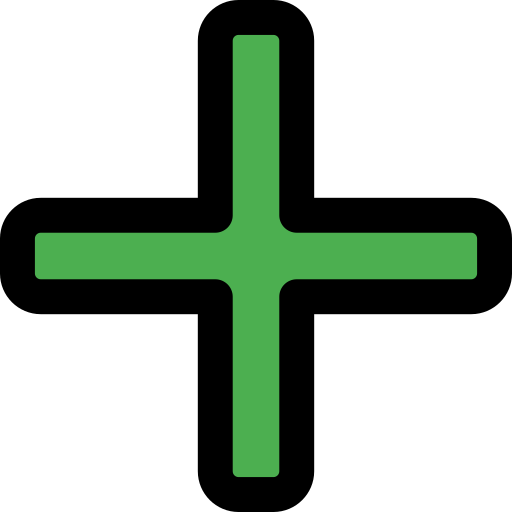 Способы использования чат-бота в курсе географии 8-11 класса.
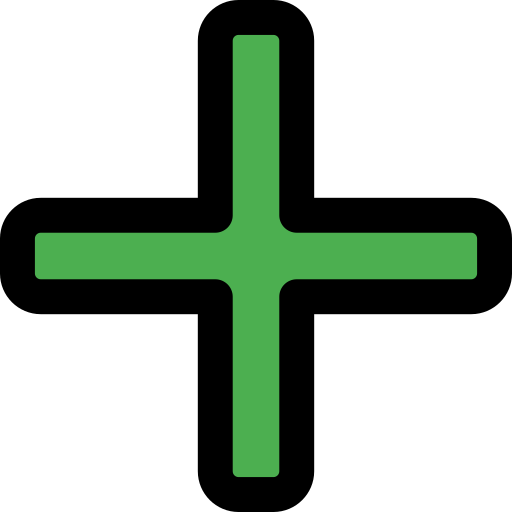 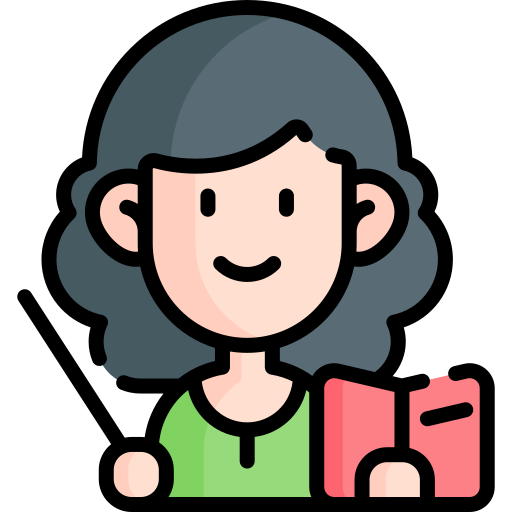 Рассылка материалов курса;
Напоминание о сроках сдачи работ и важных событиях;
Быстрый ответ на заранее записанные вопросы;
Тестирование учащихся;
Хранение материалов по курсу, для повторения перед важными контрольными точками.
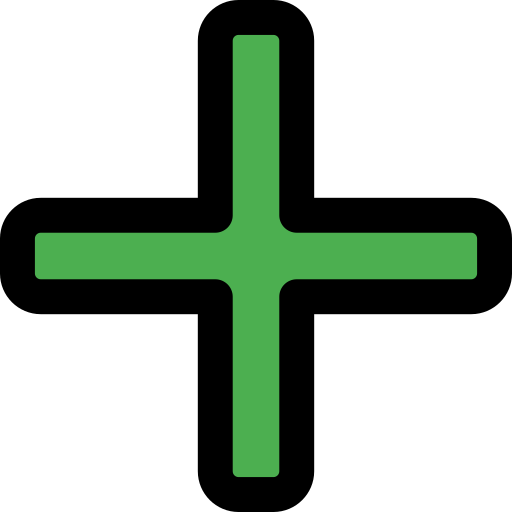 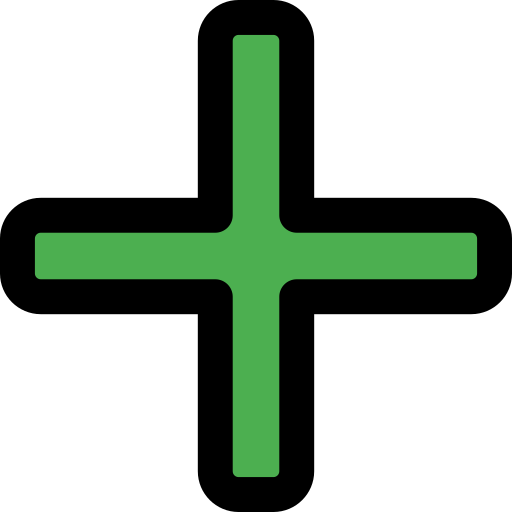 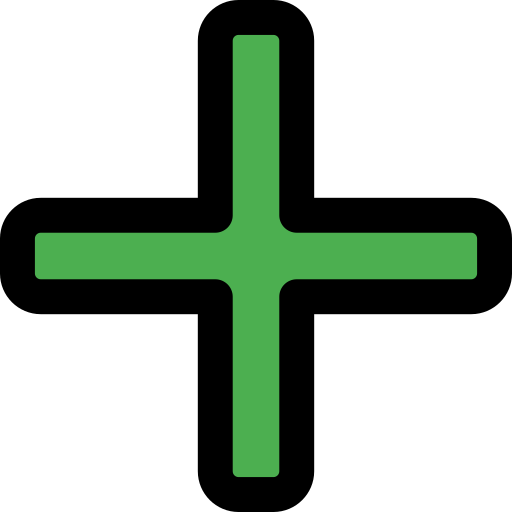 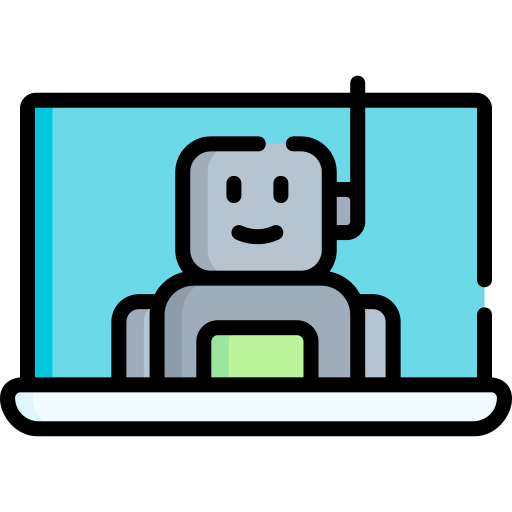 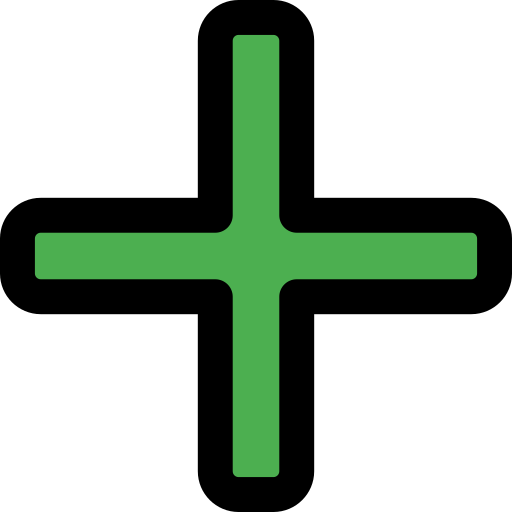 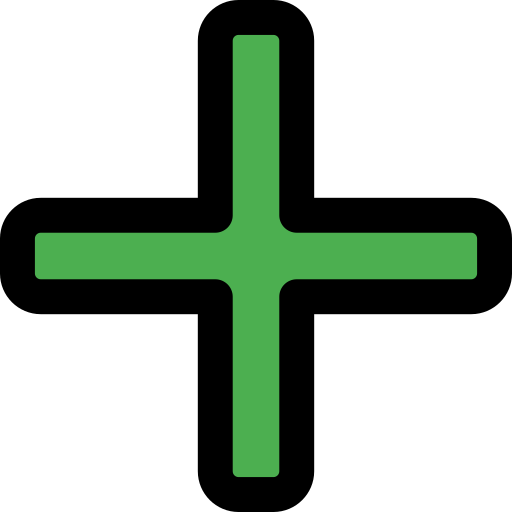 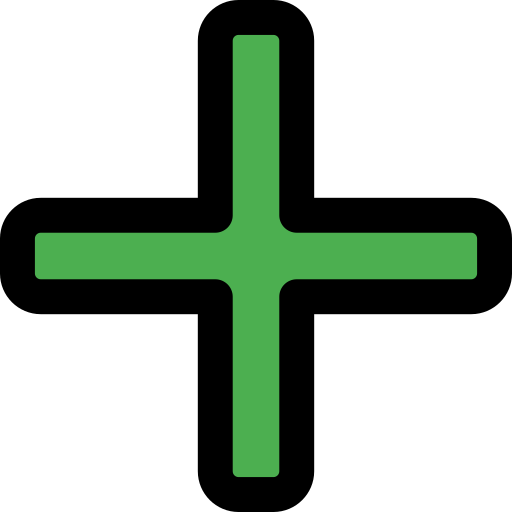 1. Войти в Telegram
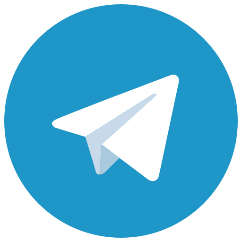 2. Нажать на лупу
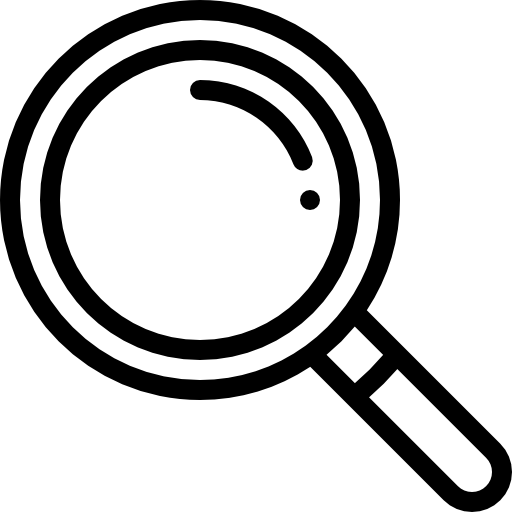 3. В строке поиска напечатать Ogegeobot
4. Нажать кнопку «Подписаться»
5. Написать боту «Начать»
6. Подготовиться к ОГЭ
7. Введите номер интересующего задания (например 19)
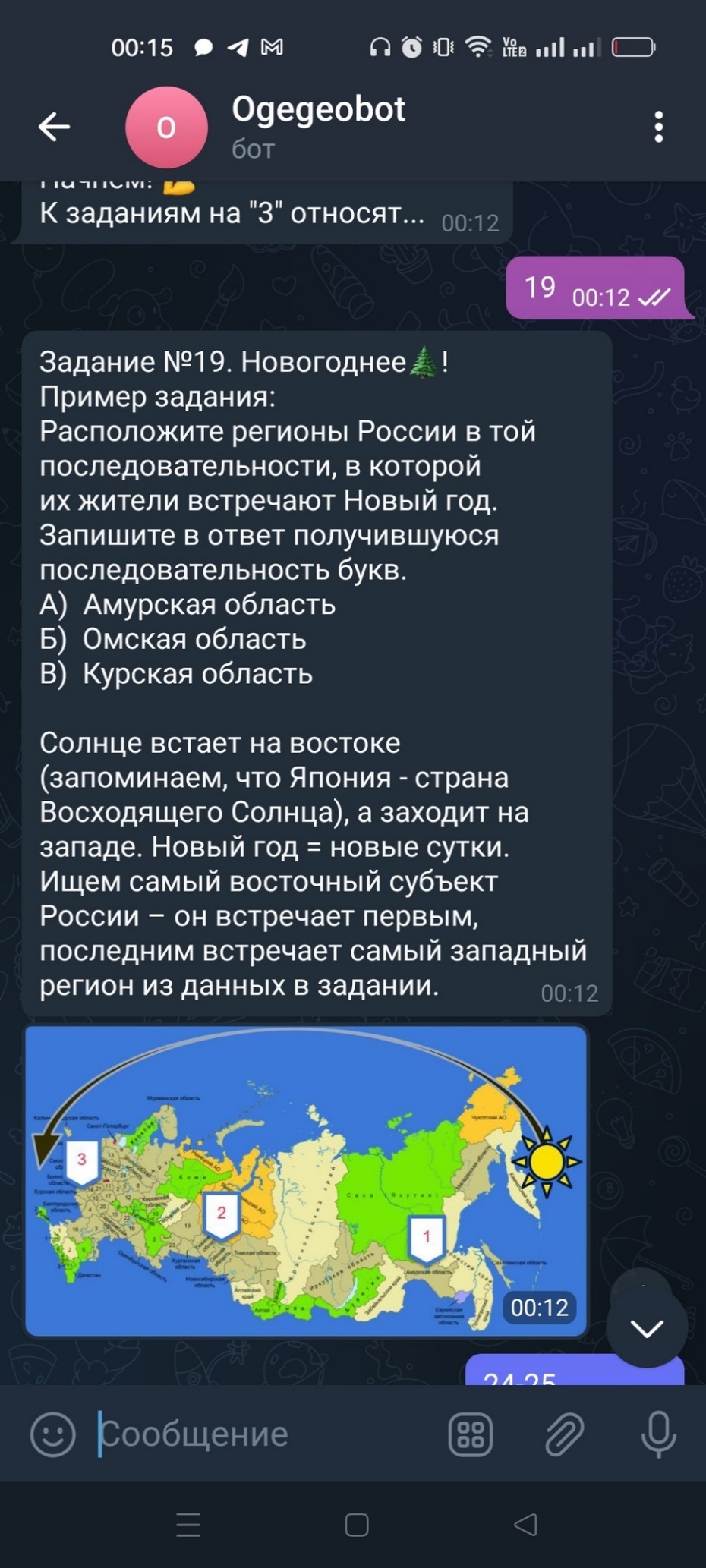 Сообщения чат-бота включают:
теорию;
алгоритм выполнения;
информацию о необходимой карте атласа.
Пример инструкции к заданию № 19
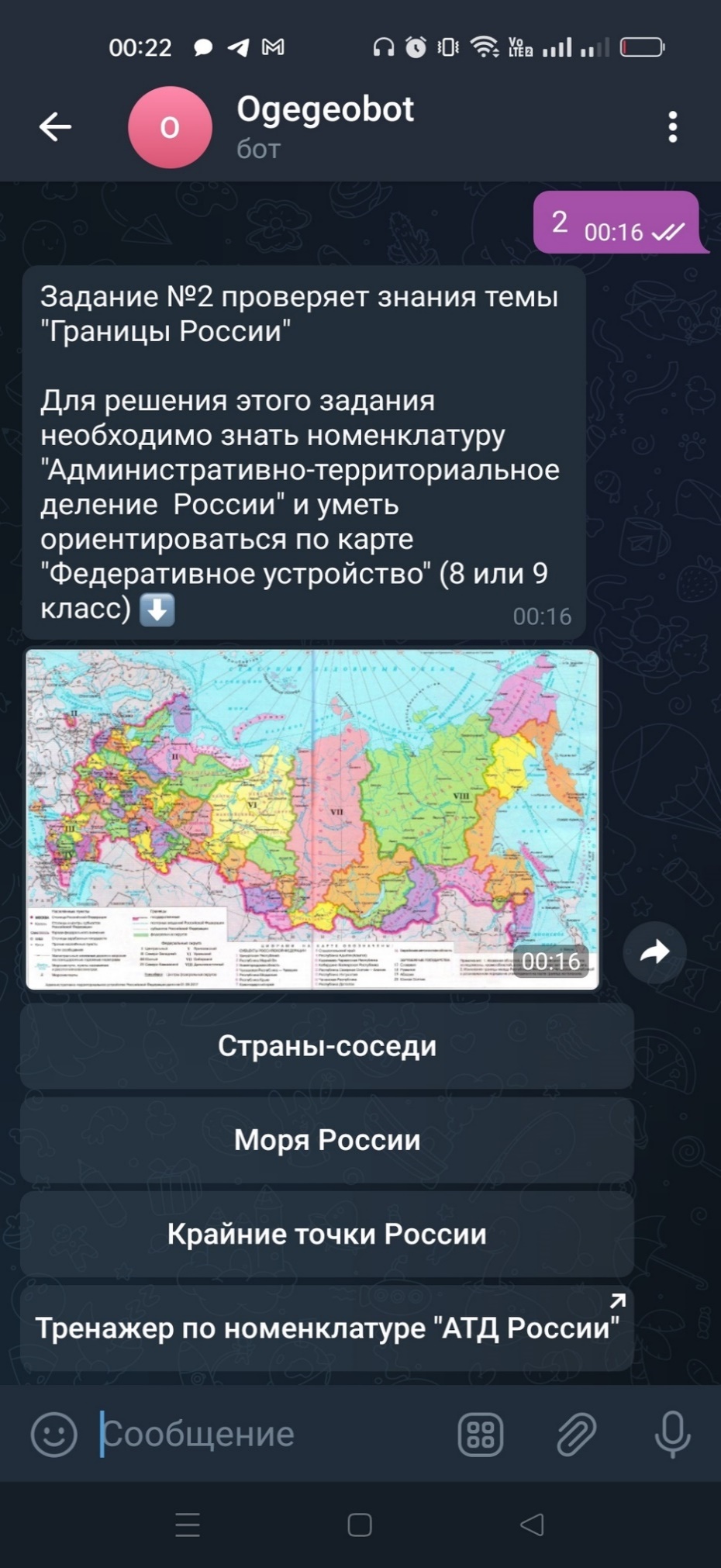 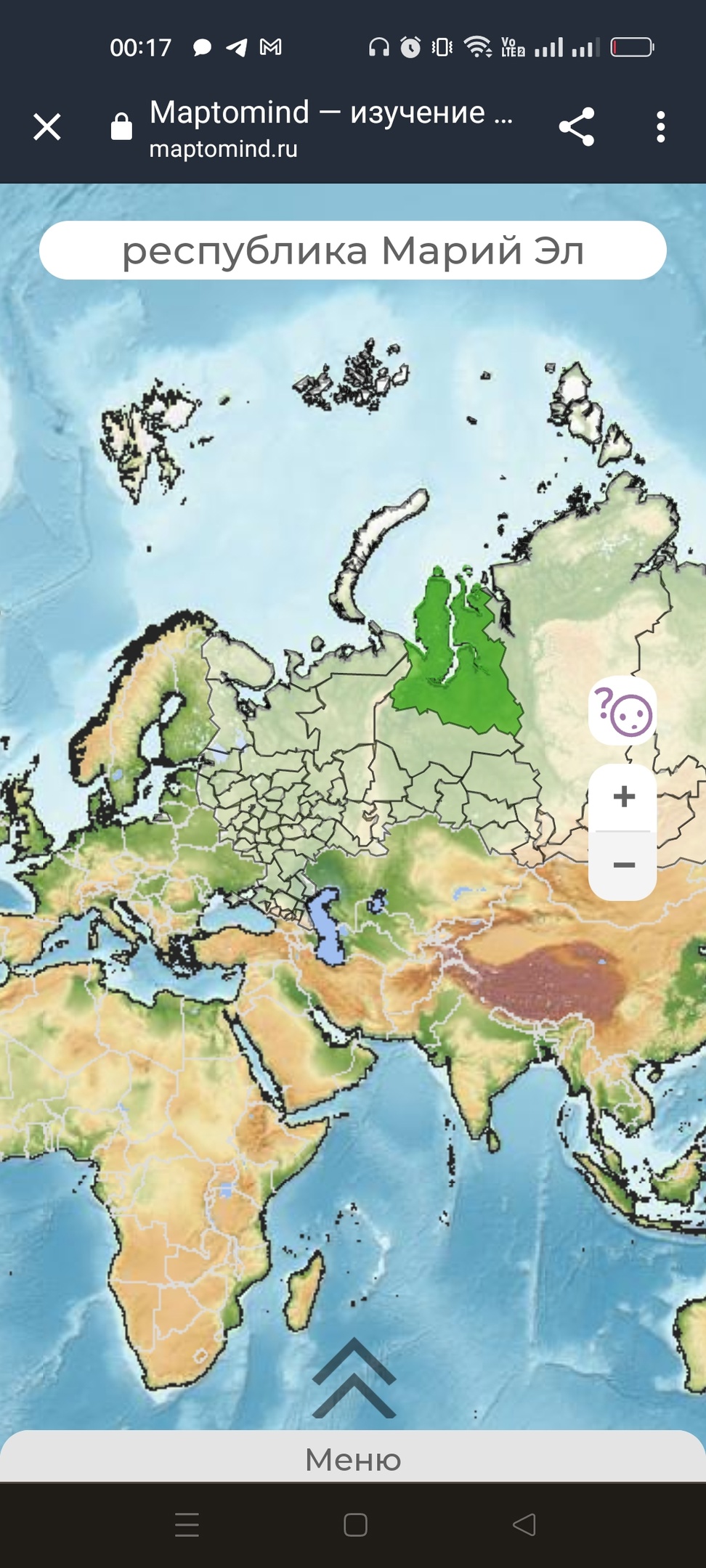 В чат-бот можно встроить документы, изображения, видео, ссылки на картографическую викторину «MaptoMind» или на онлайн-тесты.
Как сконструировать чат-бот?
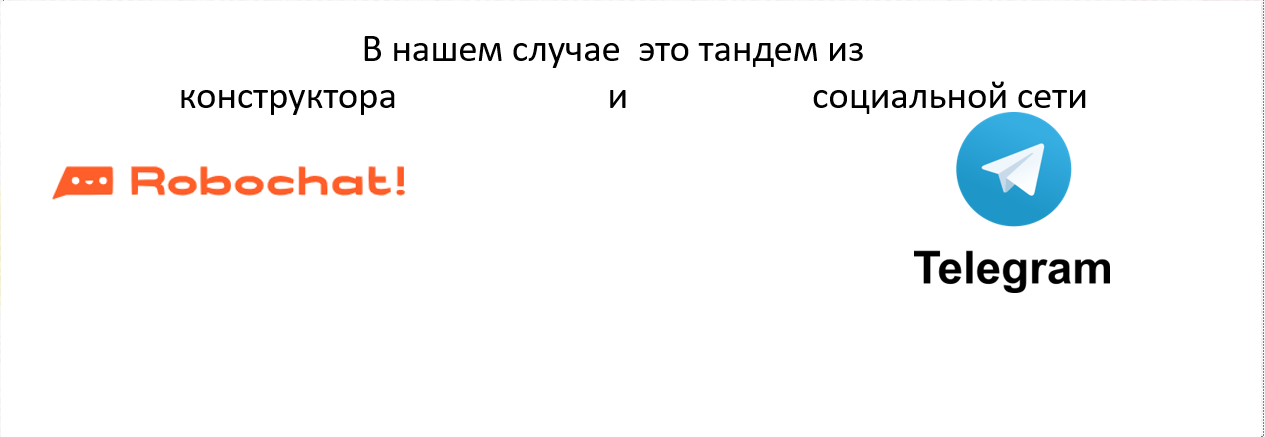 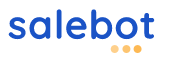 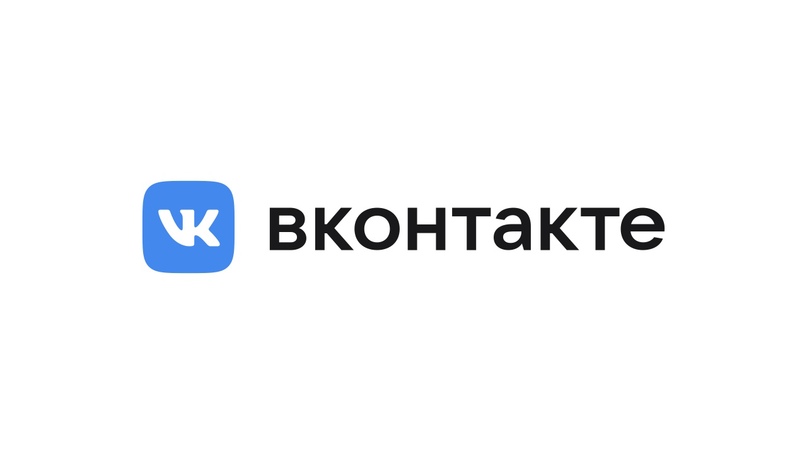 Чат-бот создают через конструктор и подключают «собеседника» к социальной сети ВК или Телеграм
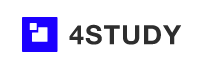 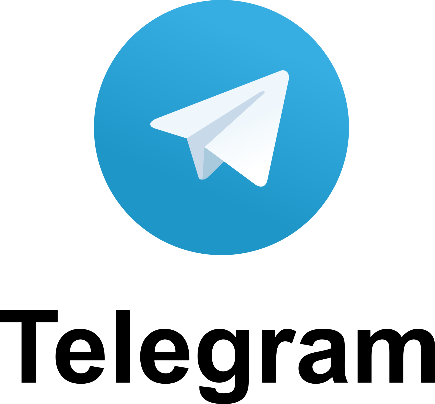 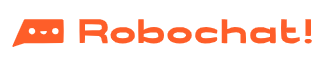 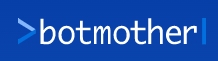 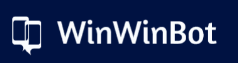 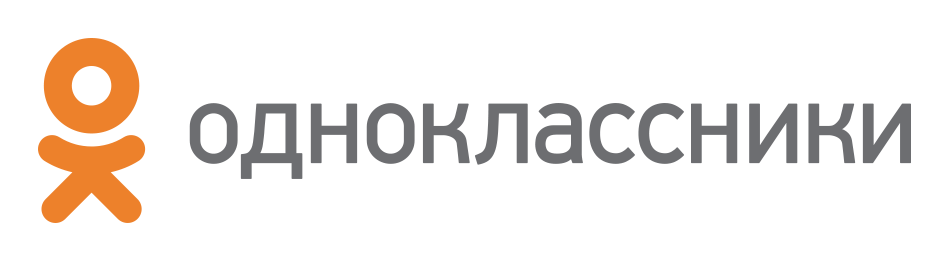 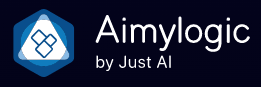 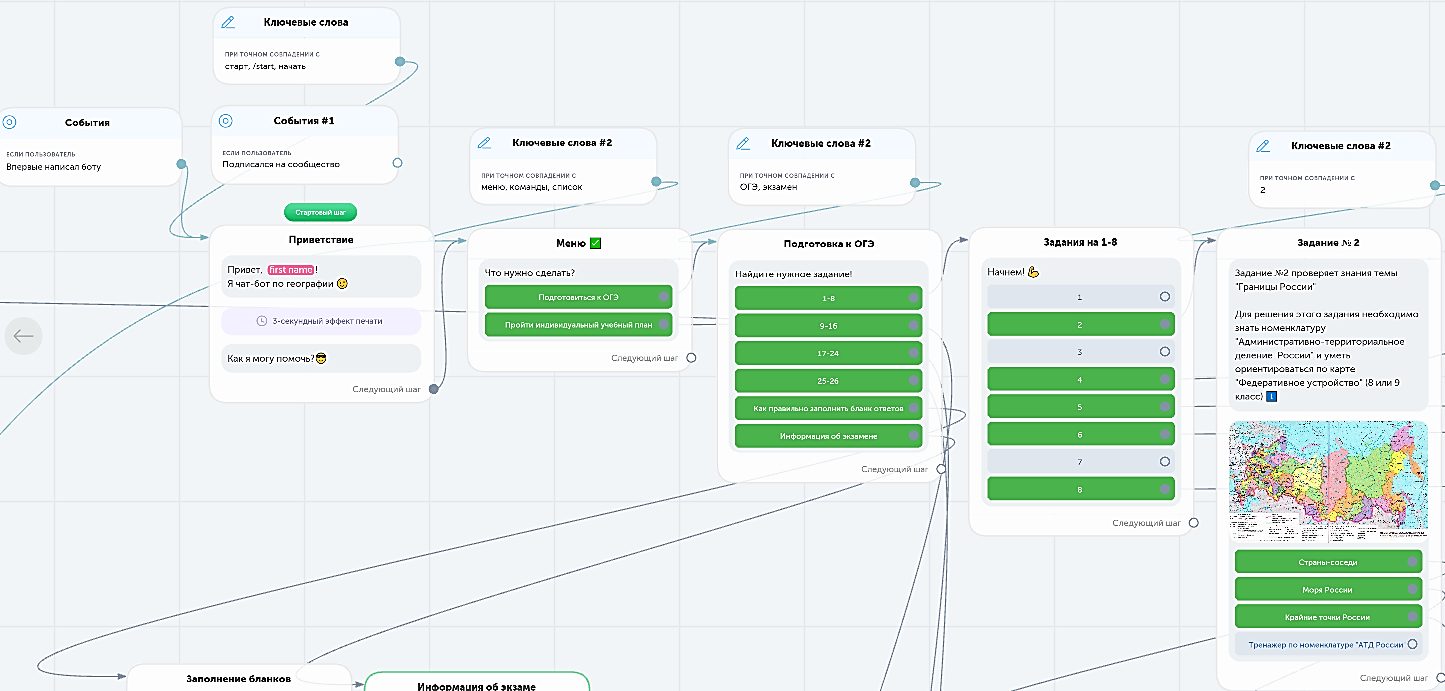 Эти функции заложены в шаблоне, который можно найти на сайте конструктора.
Фрагмент рабочего «дерева» чат-бота
Опыт использования чат-бота для подготовки учащихся к ОГЭ по географии в 2023-2024 годах.
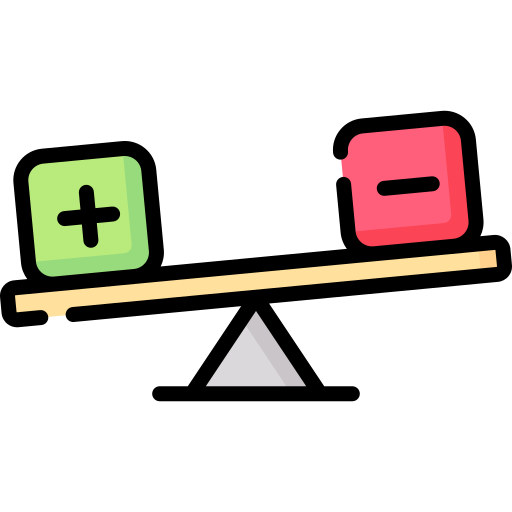 мотивированные ученики смогут уделить больше внимания заданиям повышенной сложности;
обучающиеся, которым не удалось освоить материал вместе со всеми, смогут оперативно обратиться к чат-боту за пояснениями;
учитель с помощью такого инструмента сможет уменьшить количество «рутинных» задач.
соблазн списать на экзамене
откладывание подготовки